VC Dimension
Brought to you by:
Abbas Mammadov
Table of Content
Shattering
02
Introduction & Preliminaries
03
VC dimension
01
04
Applications & Beyond
Executive Summary
Learning Machine & other Preliminaries

Definition of Shattering

Examples of Shattering

Defining VC dimension

Examples of VC dimension

Why VC dimension is considered to be useful

Applications in Machine Learning & Neural Networks

Other measurement tools
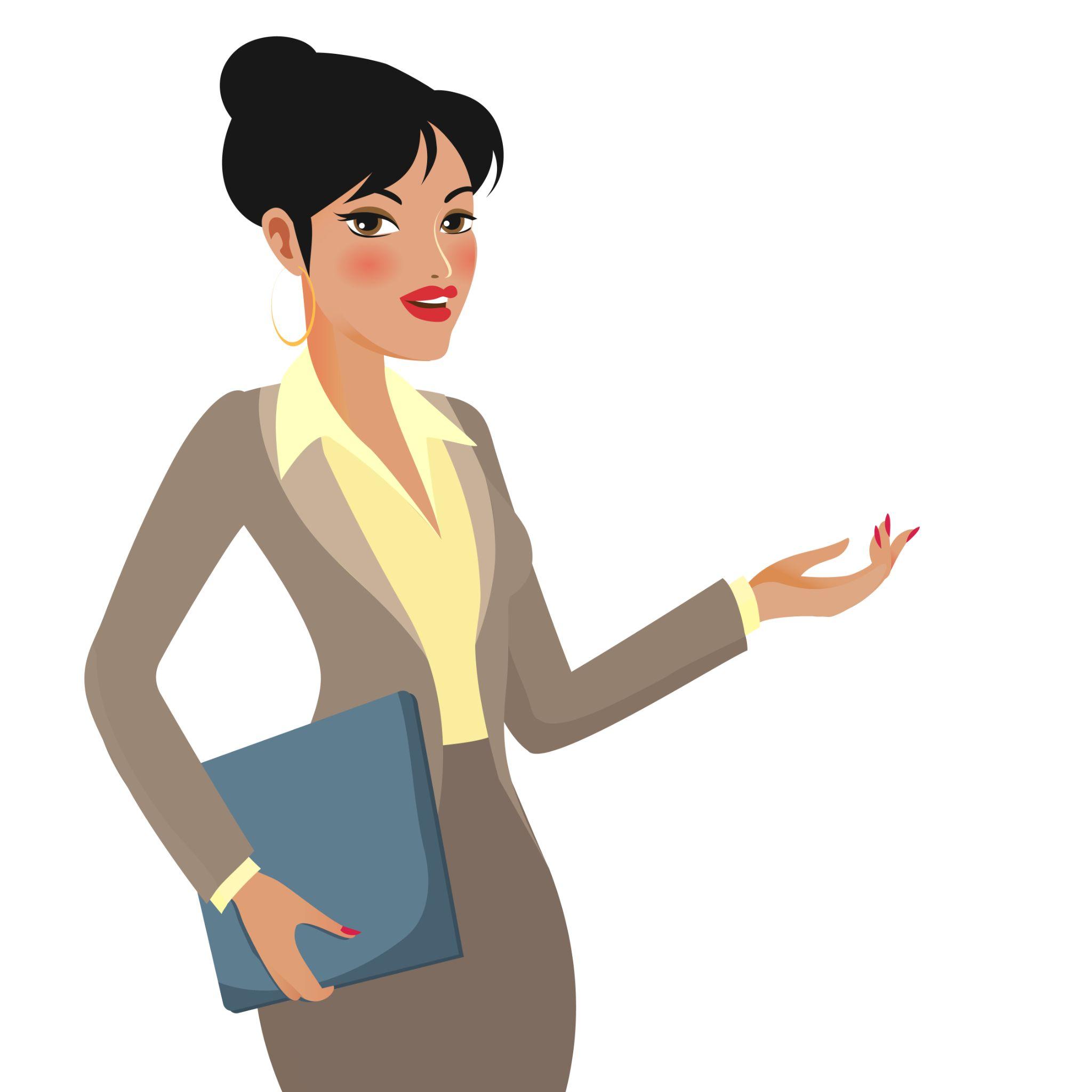 Table of Content
Shattering
02
Introduction & Preliminaries
03
VC dimension
01
04
Applications & Beyond
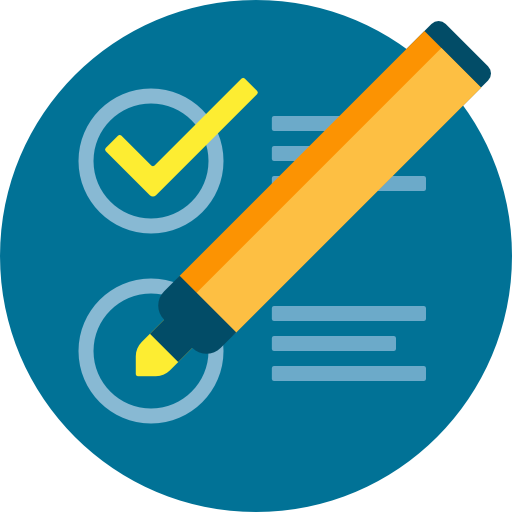 Introduction & Preliminaries
A learning machine
A learning machine f takes an input x and transforms it, somehow using weights W, into a predicted output y = +/- 1.
W (tensor with adjustable parameters)
f
x
y
Example 1 (learning machine)
W
f
x
y
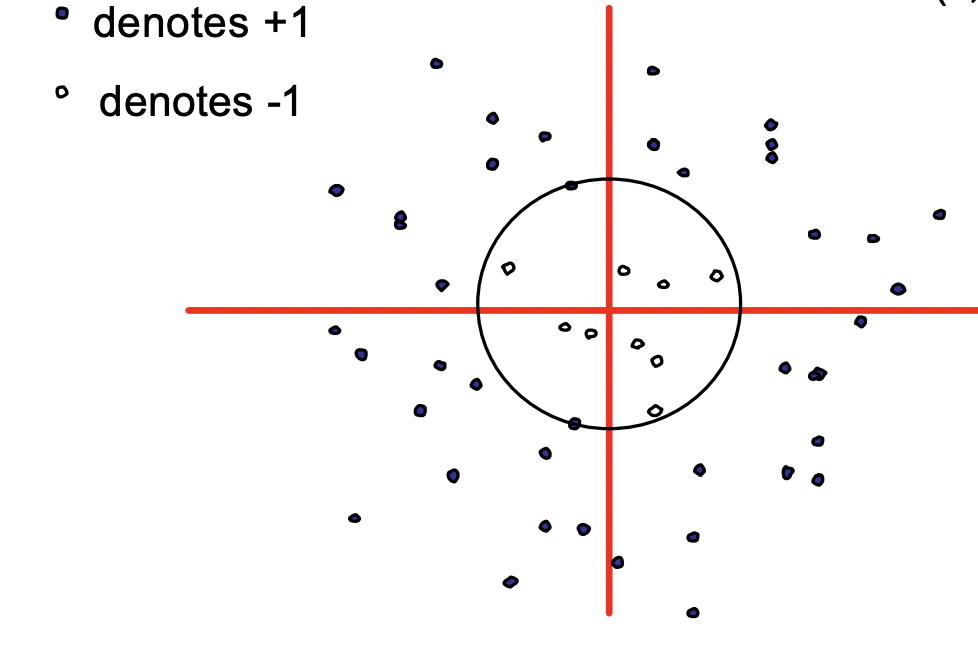 f(x, b) = sign(x*x - b)
Slide credits to Andrew W. Moore, VC-dimension lecture slides
Example 2 (learning machine)
W
f
x
y
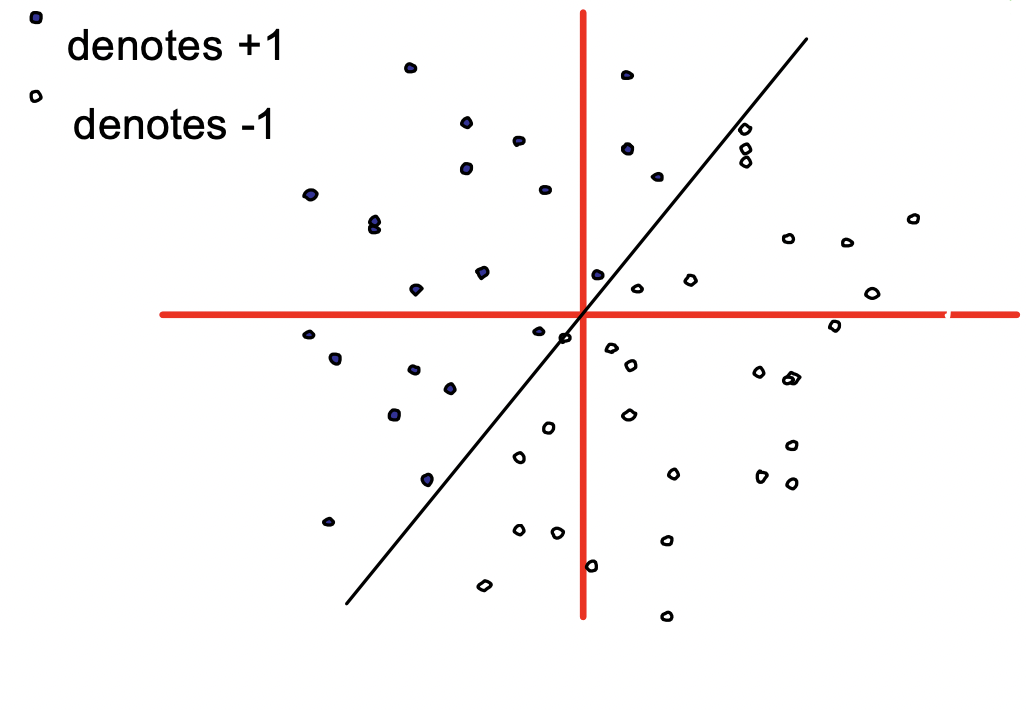 f(x, W) = sign(x*W)
Slide credits to Andrew W. Moore, VC-dimension lecture slides
Example 3 (learning machine)
W
f
x
y
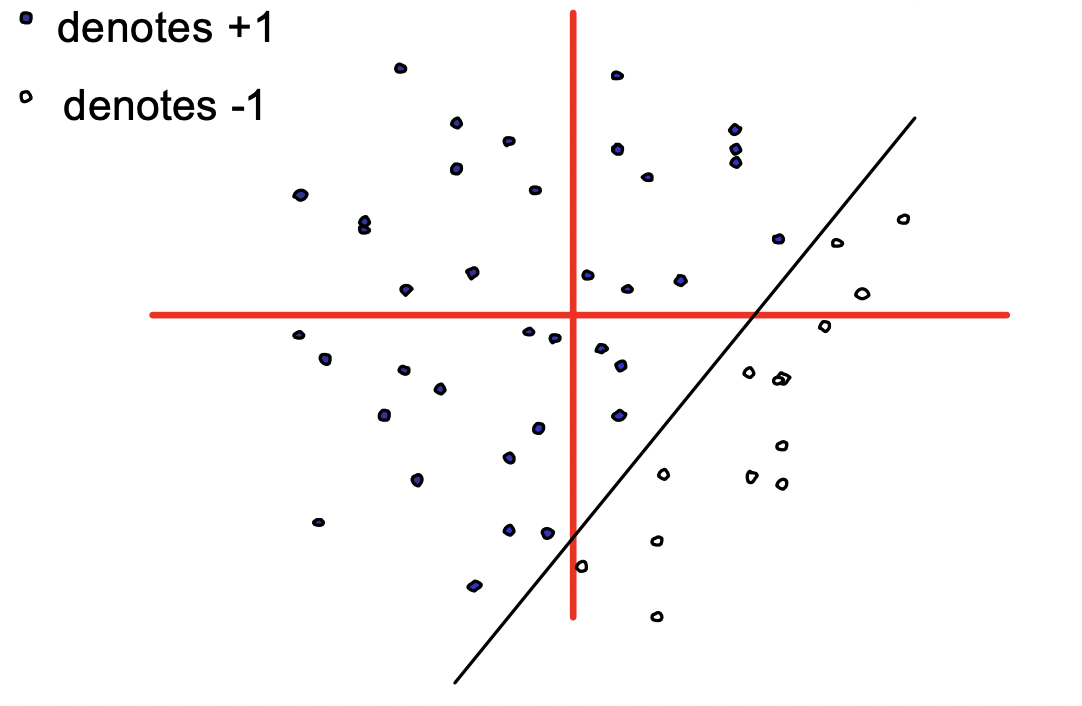 f(x, W, b) = sign(x*W + b)
Slide credits to Andrew W. Moore, VC-dimension lecture slides
General position
In a n-dimensional feature space a set of m points (m>n) is in general position if and only if no subset of (n+1) points lie on (n-1) dimensional hyperplane.
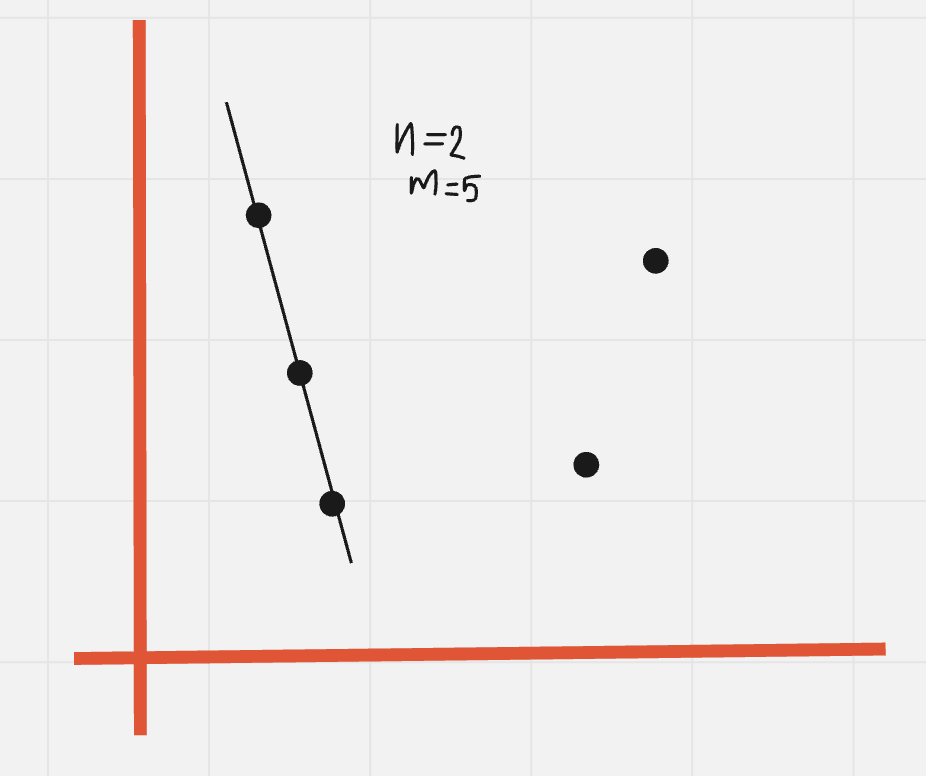 Example
Below is a counterexample for the case of n=2 and m=5.
Definitions
Given some learning machine f. (recall filled circles denote +1, and empty ones -1)
Assumption that training data were drawn i.i.d. 
Assumption that test (unseen) data is coming and will come from the same distribution.
All points are in general position.
Then let’s define below quantities
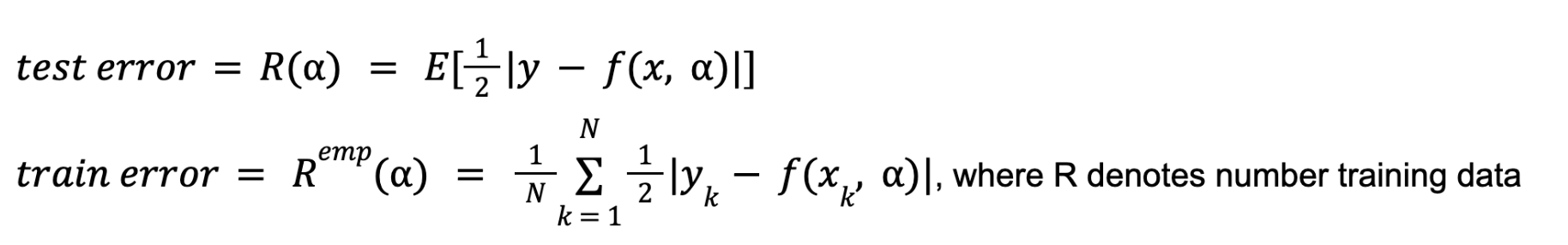 Definitions
Now denote the VC dimension of above learning machine f as D, which is measure for power of f.

It was proven that
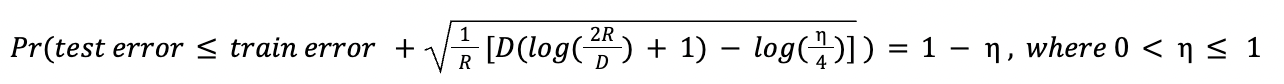 With the assumption that D<<R, since otherwise it may result in obvious overfitting.
This gives us a way to estimate the error on future data based only on the training error and the VC-dimension of f.
Definitions
Now denote the VC dimension of above learning machine f as D, which is measure for power of f.

It was proven that
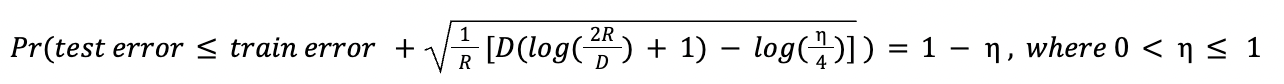 With the assumption that D<<R, since otherwise it may result in obvious overfitting.
But how can we measure VC dimension?
This gives us a way to estimate the error on future data based only on the training error and the VC-dimension of f.
Table of Content
Shattering
02
Introduction & Preliminaries
03
VC dimension
01
04
Applications & Beyond
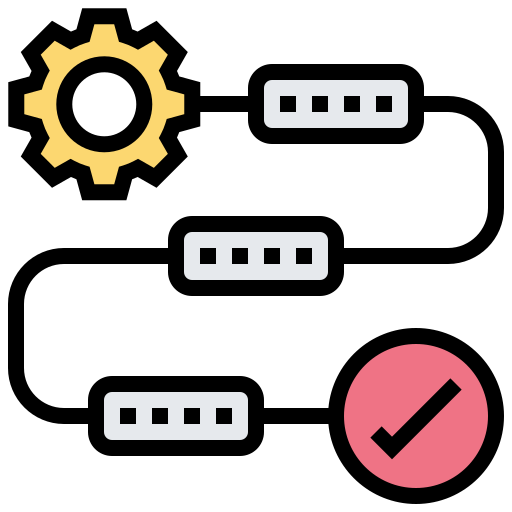 Shattering
Definition
Machine f can shatter a set of points x1, x2, ..., xr if and only if for every possible training set of the form (x1, y1), (x2, y2), …(xr, yr) there exists some value of weights W that gets zero training error.
Basic counting implies that there are 2^r such training sets to consider, each with a different combination of +1’s and –1’s for the y’s.
Example (r = 3)
Example problem 1
Can f(x, W) = sign(x*W) shatter below two points which are in general position in 2D (plane)?
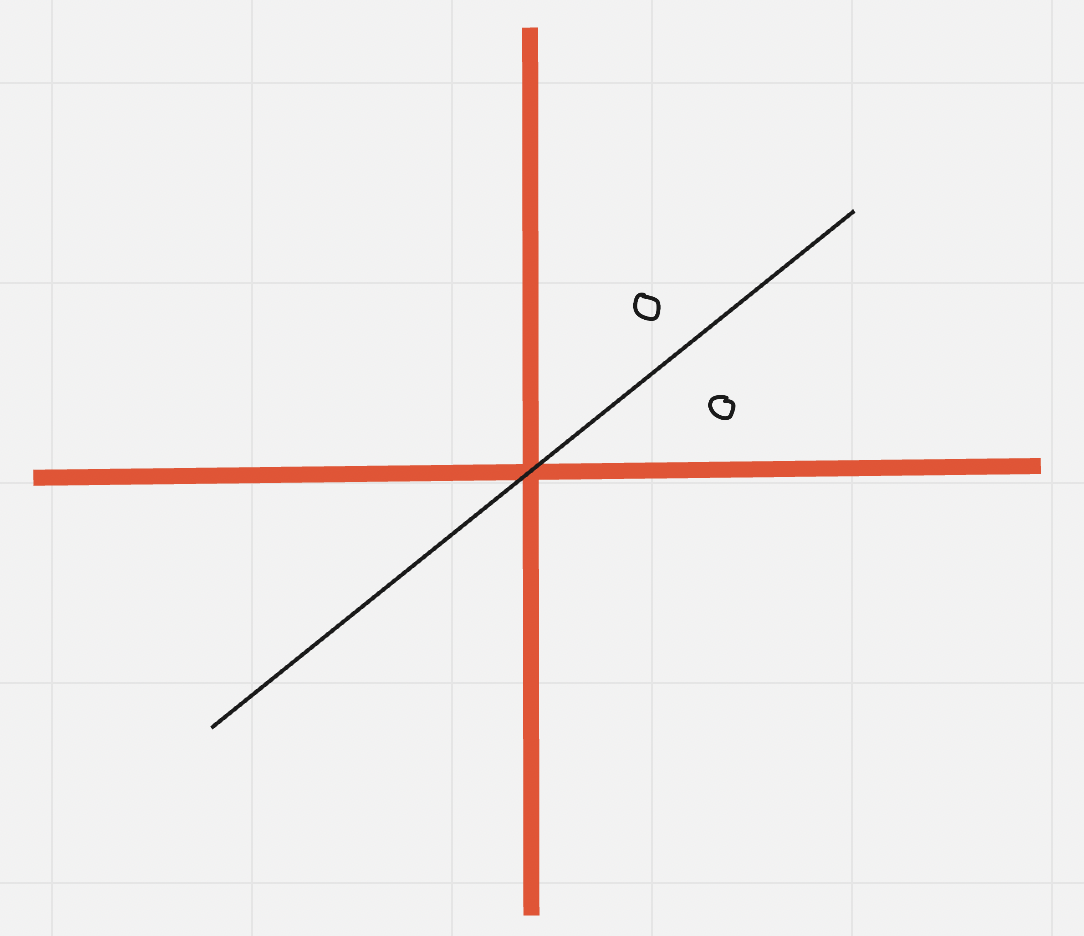 Solution to problem 1
Can f(x, W) = sign(x*W) shatter arbitrary two points which are in general position in 2D (plane)?
– Yes, indeed, we can!
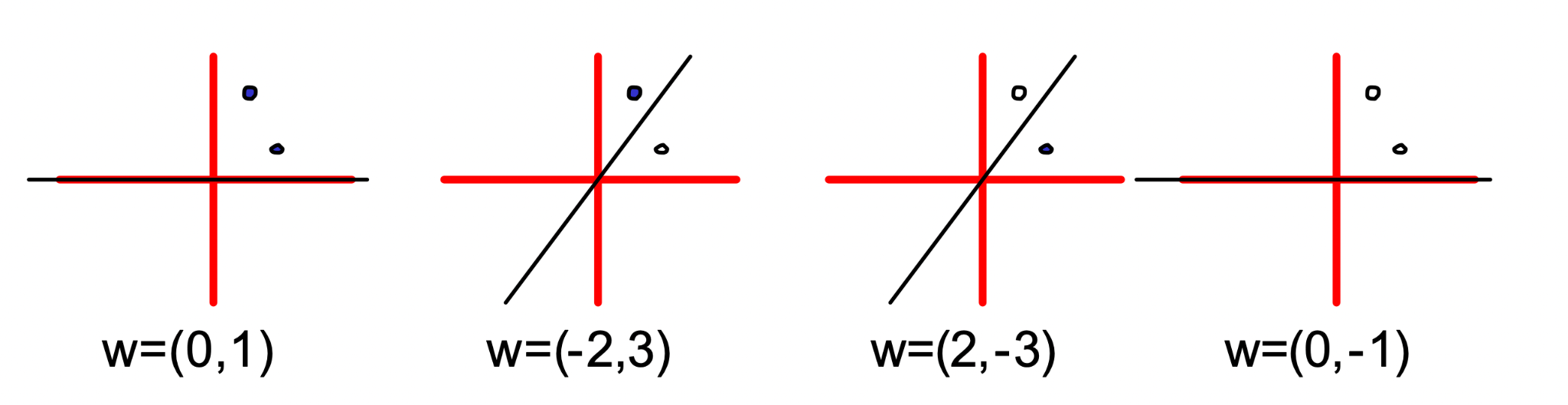 Example problem 2
Can f(x, b) = sign(x*x - b) shatter below two points which are in general position in 2D (plane)?
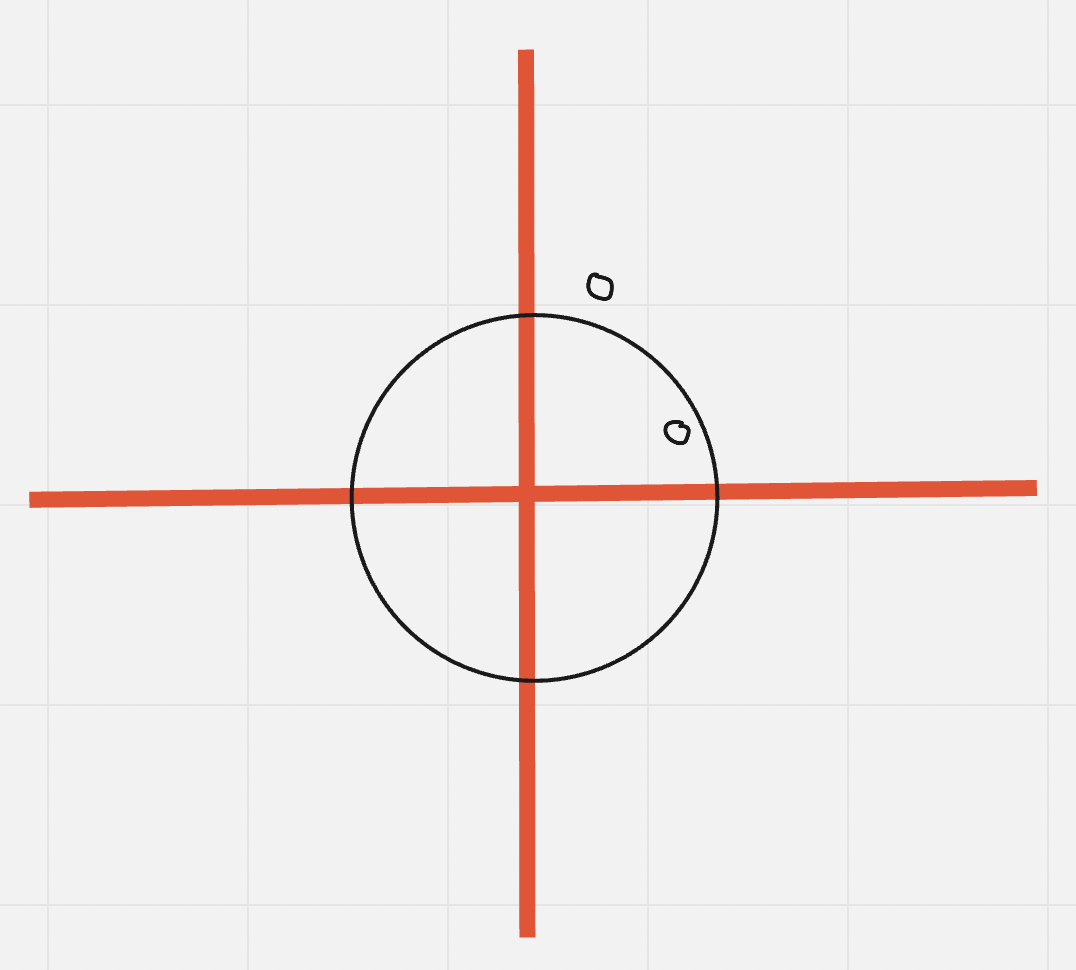 Example problem 2
Can f(x, b) = sign(x*x - b) shatter below two points which are in general position in 2D (plane)?
– No, we cannot! :( Because, distance from center to positive point can be less than one with negative.
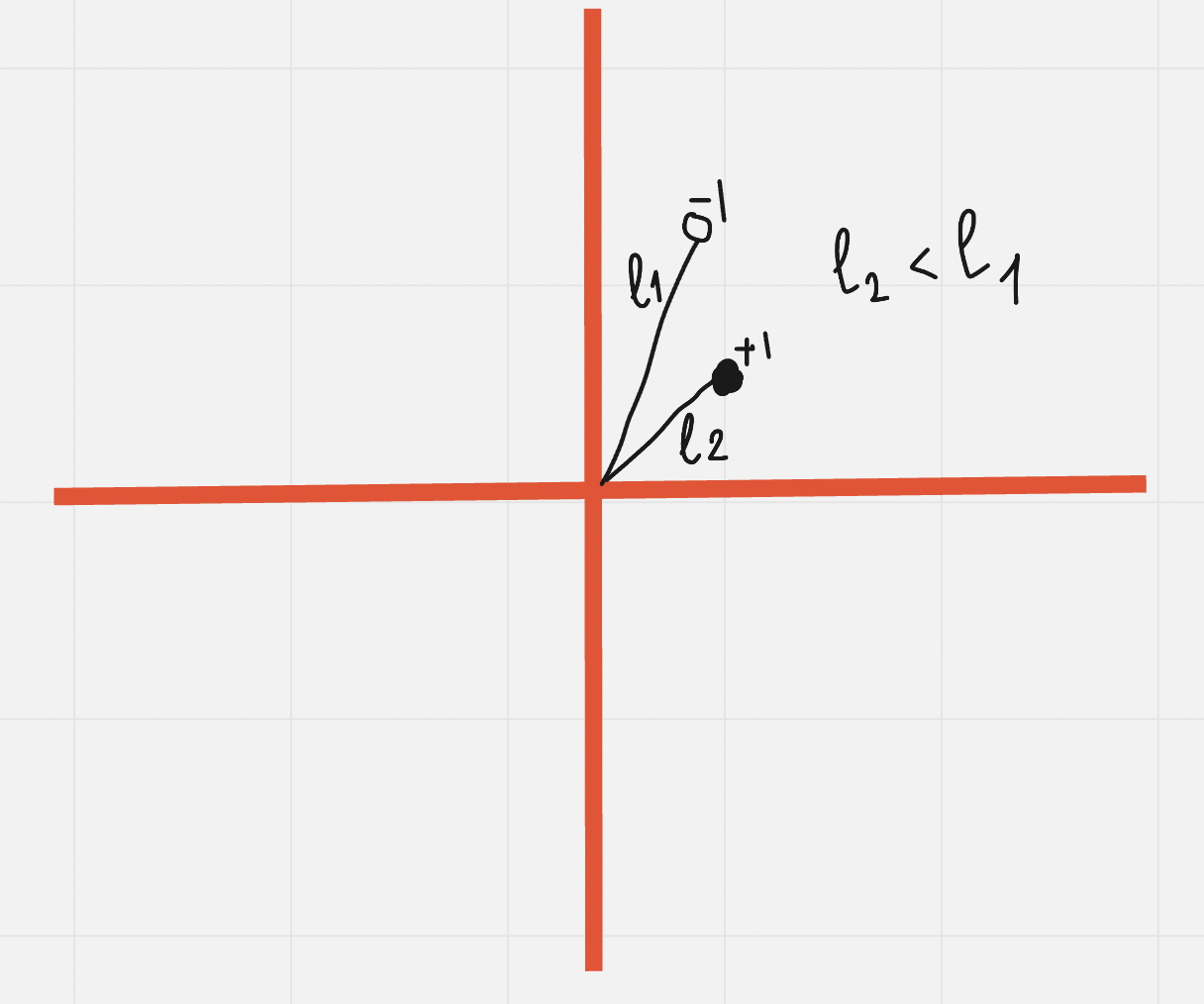 Some more examples on shattering
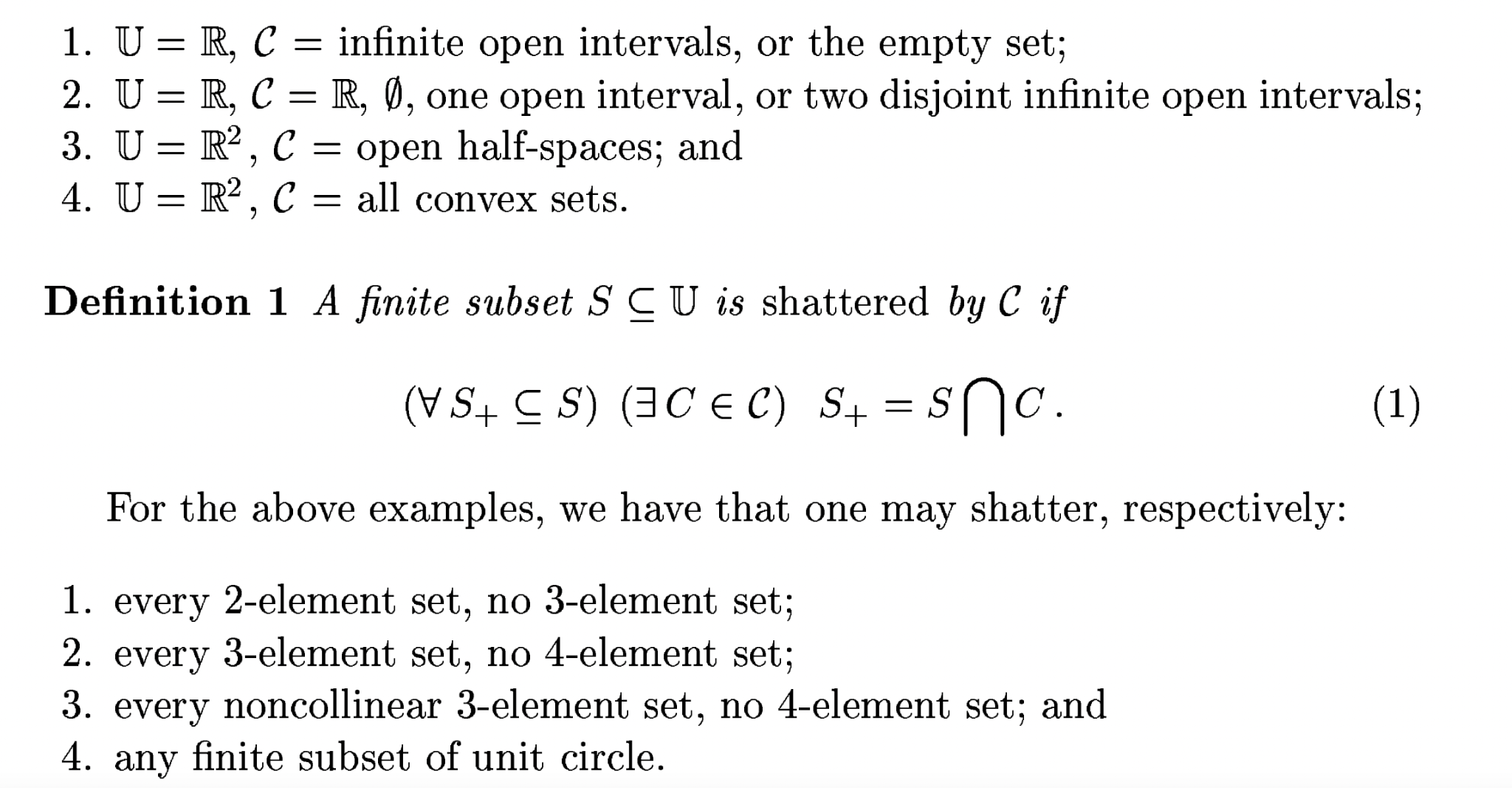 VC dimension of Neural networks, Eduardo D. Sontag
Table of Content
Shattering
02
Introduction & Preliminaries
03
VC dimension
01
04
Applications & Beyond
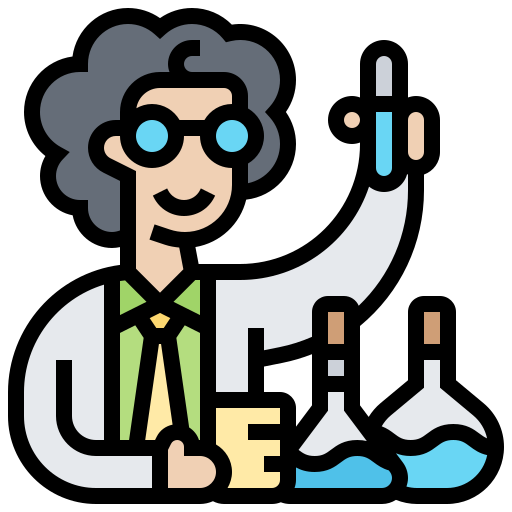 VC dimension
Definition of VC dimension
Given machine f, the VC dimension D is the maximum number of points that can be arranged so that f shatter them.
Example
The VC dimension of f(x, b) = sign(x*x - b) is D=1, since it can not shatter two points as discussed and can shatter one point obviously.
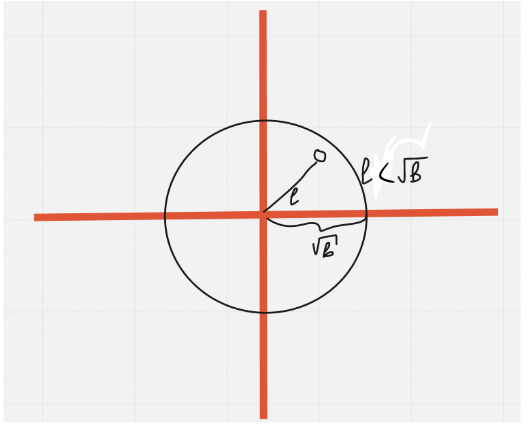 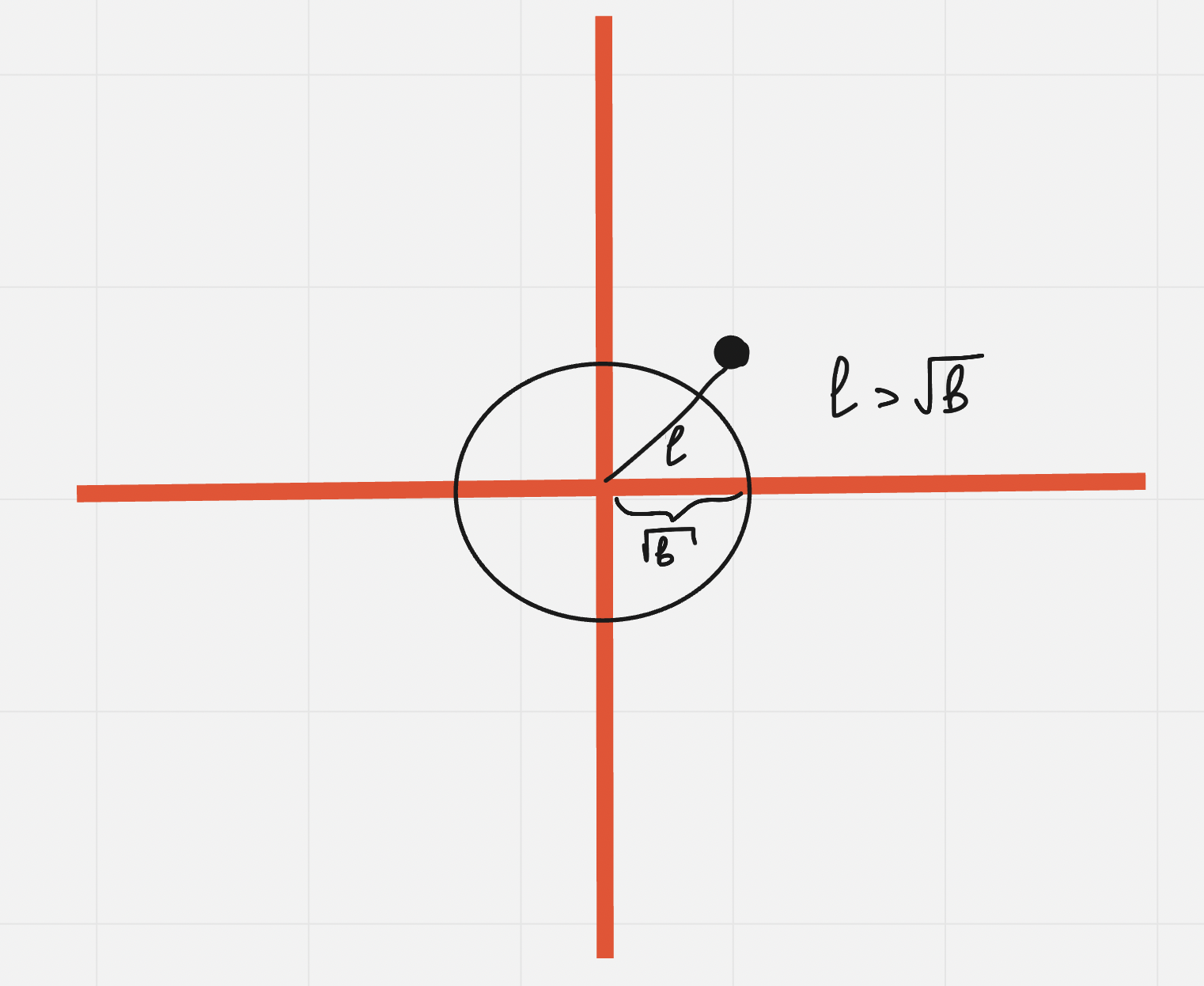 Example of VC dimension
What is the VC dimension (D) for given learning machine of f(x, a, b) = sign(a*x*x - b)?


What is the difference between previous example without the addition of learnable parameter a?
Example of VC dimension
What is the VC dimension (D) for given learning machine of f(x, a, b) = sign(a*x*x - b)?


What is the difference between previous example without the addition of learnable parameter a?

– Actually, two points are possible in this case, considering the flexibility of changing sign which alters the inside of circle to positive and outside to negative. 

How about three points? Because above finding just implies that D is greater than or equal to 2.
Example of VC dimension
What is the VC dimension (D) for given learning machine of f(x, a, b) = sign(a*x*x - b)?


What is the difference between previous example without the addition of learnable parameter a?

– Actually, two points are possible in this case, considering the flexibility of changing sign which alters the inside of circle to positive and outside to negative. 

How about three points? Because above finding just implies that D is greater than or equal to 2.
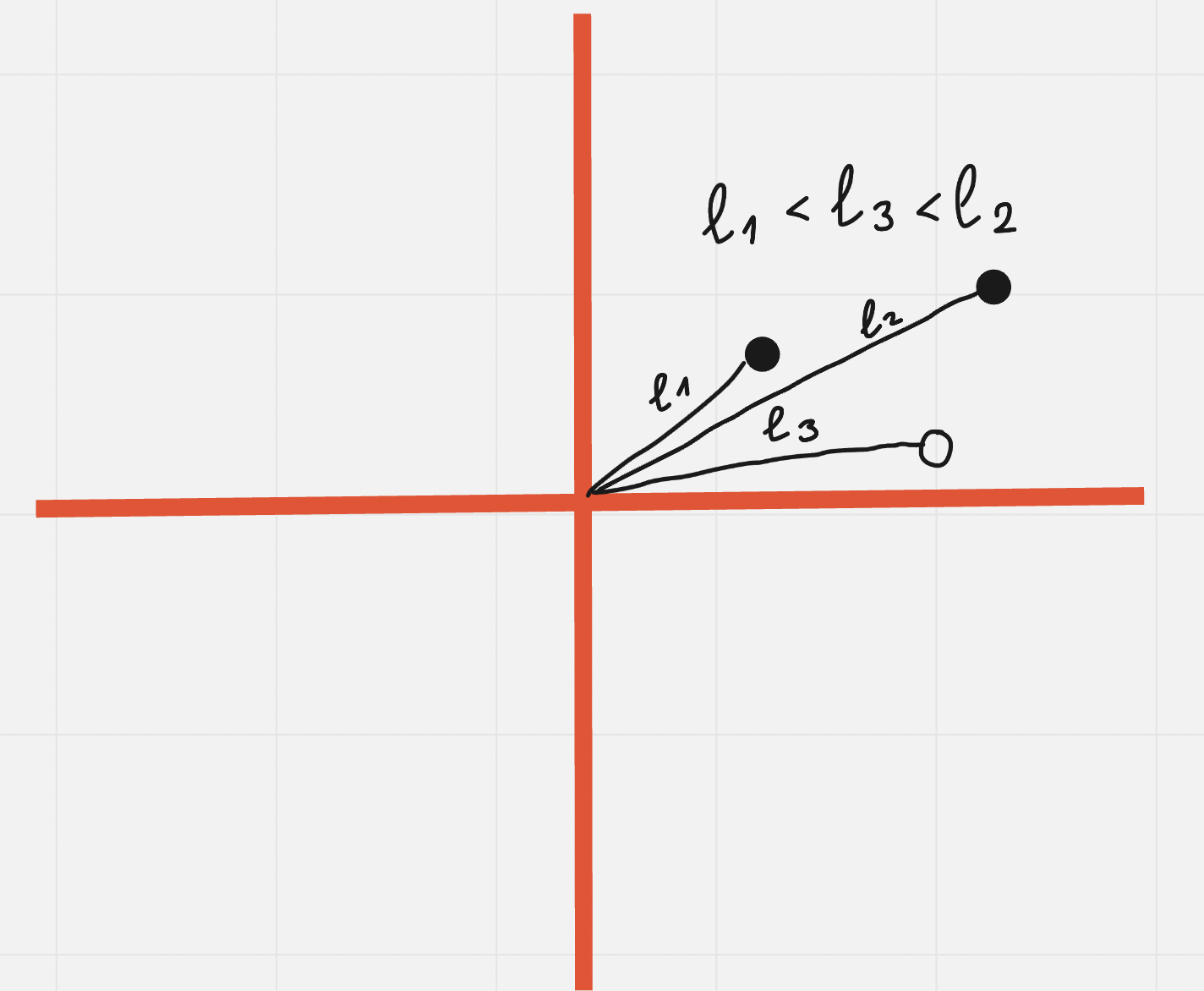 – Unfortunately, three points are impossible! We will have alternating points of +1/-1/+1 in terms of distance from the center.

Answer: D=2.
Example of VC dimension for separating line
What is the VC dimension (D) for given learning machine of f(x, W, b) = sign(W*x + b)?

one? - 1 point is obvious
two? - 2 points were handled by even the case when b = 0 before

What about three points?
Example of VC dimension for separating line
What is the VC dimension (D) for given learning machine of f(x, W, b) = sign(W*x + b)?

one? - 1 point is obvious
two? - 2 points were handled by even the case when b = 0 before

What about three points?
– Of course, we can. Because they are in general position, i.e. no 3 of them are coinciding or collinear, so any single of them can be separated from rest of the two with desired sign along with the case three points are kept in the same side of line with desired sign.


What about four points?
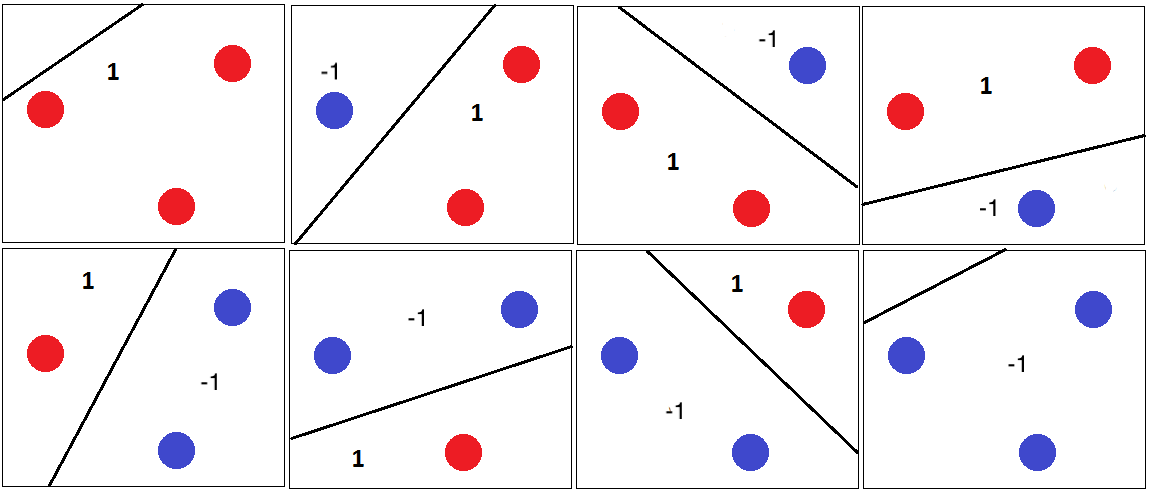 Example of VC dimension for separating line
What is the VC dimension (D) for given learning machine of f(x, W, b) = sign(W*x + b)?

one? - 1 point is obvious
two? - 2 points were handled by even the case when b = 0 before

What about three points?
– Of course, we can. Because they are in general position, i.e. no 3 of them are coinciding or collinear, so any single of them can be separated from rest of the two with desired sign along with the case three points are kept in the same side of line with desired sign.
What about four points?
– Unfortunately, all examples given in the right implies that there is no line which can separate +1 and -1’s.

Answer: D=3.
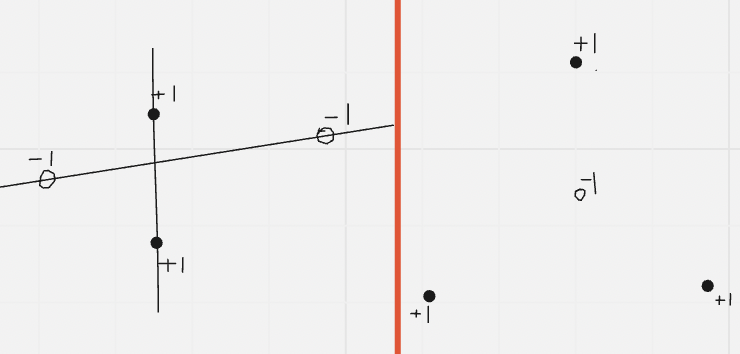 VC dimension of linear classifiers in m-dimensions
What is the VC dimension (D) of f(x, W, b) = sign(W*x + b), where the input is m-dimensional?

one?, two?, something related to m?
VC dimension of linear classifiers in m-dimensions
What is the VC dimension (D) of f(x, W, b) = sign(W*x + b), where the input is m-dimensional?

one?, two?, something related to m?

Let’s sketch the proof that D is at least m+1. Let’s also add b into the W-weights matrix as a new term, and add 1 to the each of m+1 inputs x, which we considered as a standard vectors. Then obvious observation yields that concatenation of x input vectors is square matrix which is invertible, so for any input we can find a solution for the weights (W) and bias (b).
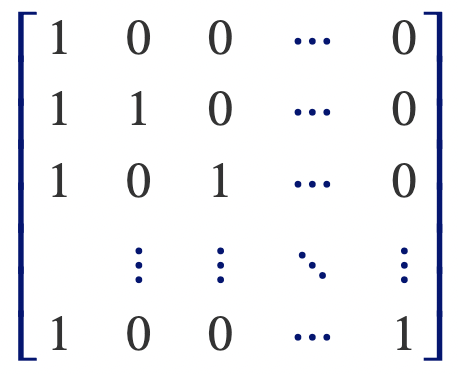 [W, b] = inv(X)*y
X =
https://home.work.caltech.edu/slides/slides07.pdf
VC dimension of linear classifiers in m-dimensions
What is the VC dimension (D) of f(x, W, b) = sign(W*x + b), where the input is m-dimensional?

one?, two?, something related to m?

Let’s sketch the proof that D is at least m+1. Let’s also add b into the W-weights matrix as a new term, and add 1 to the each of m+1 inputs x, which we considered as a standard vectors. Then obvious observation yields that concatenation of x input vectors is square matrix which is invertible, so for any input we can find a solution for the weights (W) and bias (b).
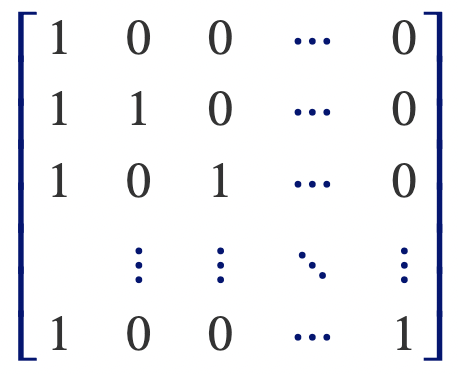 [W, b] = inv(X)*y
X =
One can prove m+2 points is not possible as well. ( → D<m+2)

Answer: D=m+1.
https://home.work.caltech.edu/slides/slides07.pdf
Table of Content
Shattering
02
Introduction & Preliminaries
03
VC dimension
04
01
Applications & Beyond
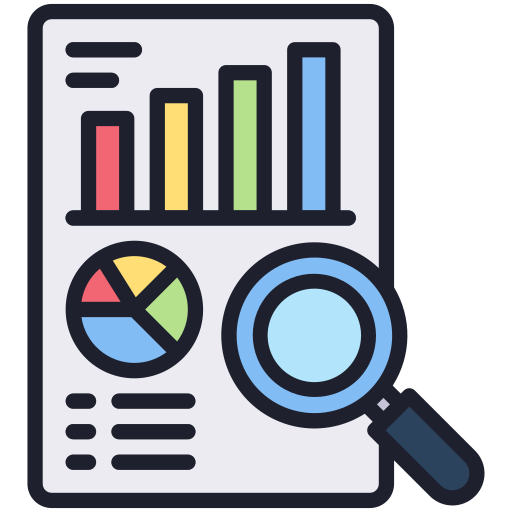 Applications & Beyond
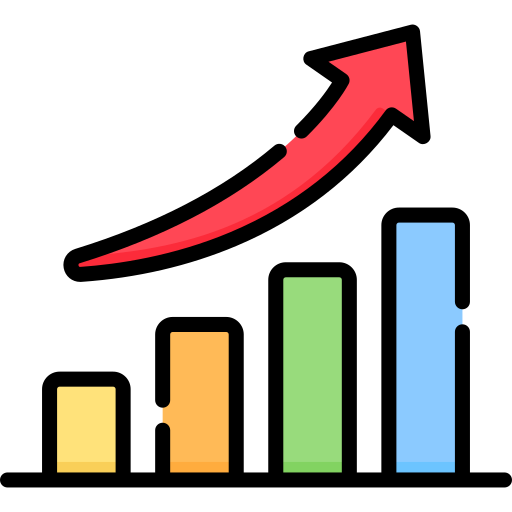 Determining the balance
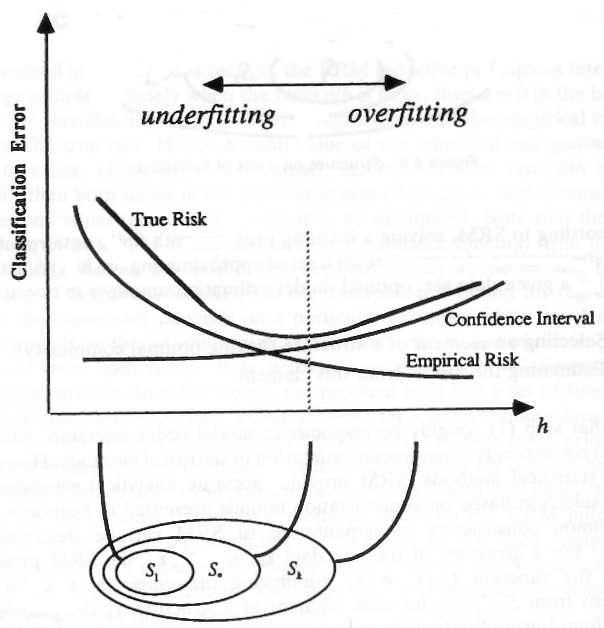 Dotted vertical line - ideal balance between bias and variance, at which you are neither underfitting nor overfitting to your data. 
Goal should be to choose a model with a complexity that is just enough for the classification task - any less would lead to underfitting, and any more would lead to overfitting.
Using VC dimensionality
• Decision Trees 
• Perceptrons 
• Neural Nets 
• Decision Lists 
• Support Vector Machines 
• And many many more



The main goals in this aspect are 
1. Understanding which learning machines are more or less powerful under which circumstances 
2. Using Structural Risk Minimization for to choose the best learning machine
Which model selection method is best do you think now?
1. (CV) Cross-validation 
2. AIC (Akaike Information Criterion) 
3. BIC (Bayesian Information Criterion) 
4. (SRMVC) Structural Risk Minimize with VCdimension


• AIC, BIC and SRMVC have the advantage that you only need the training error. 
• CV error might have more variance 
• SRMVC is wildly conservative 
• Asymptotically AIC and Leave-one-out CV should be the same 
• Asymptotically BIC and a carefully chosen k-fold should be the same 
• BIC is what you want if you want the best structure instead of the best predictor (e.g. for clustering or Bayes Net structure finding) 
• Many alternatives to the above including proper Bayesian approaches. 
• It’s an emotional issue.
Slide credits to Andrew W. Moore, VC-dimension lecture slides
Takeaways
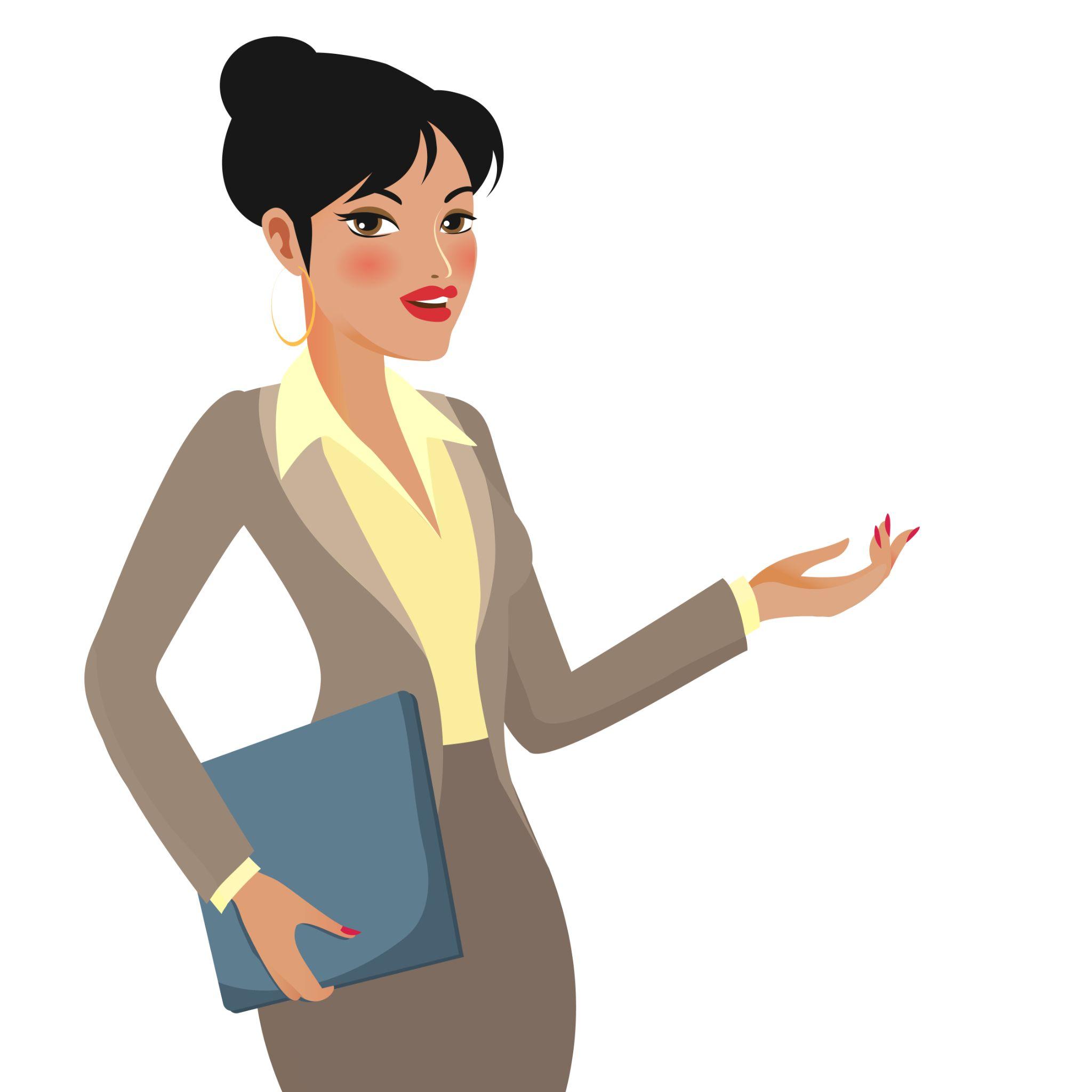 Learning Machine

Shattering

VC dimension

Applications of VC dimension

Various methods to measure power of a model
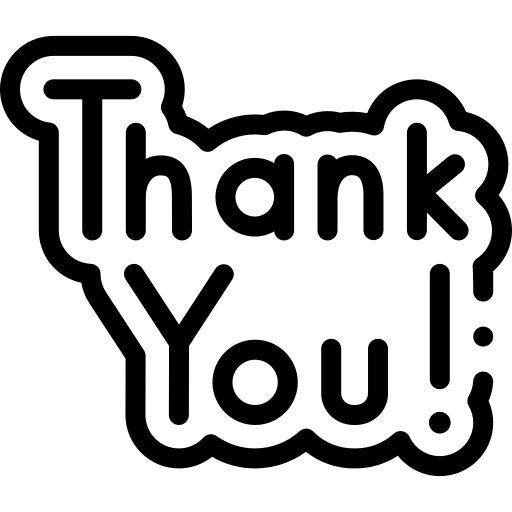 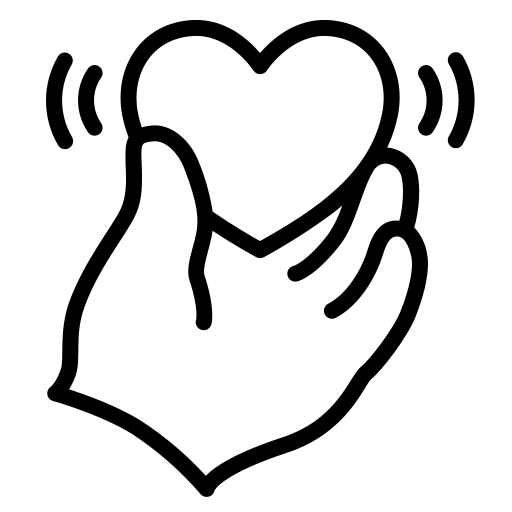